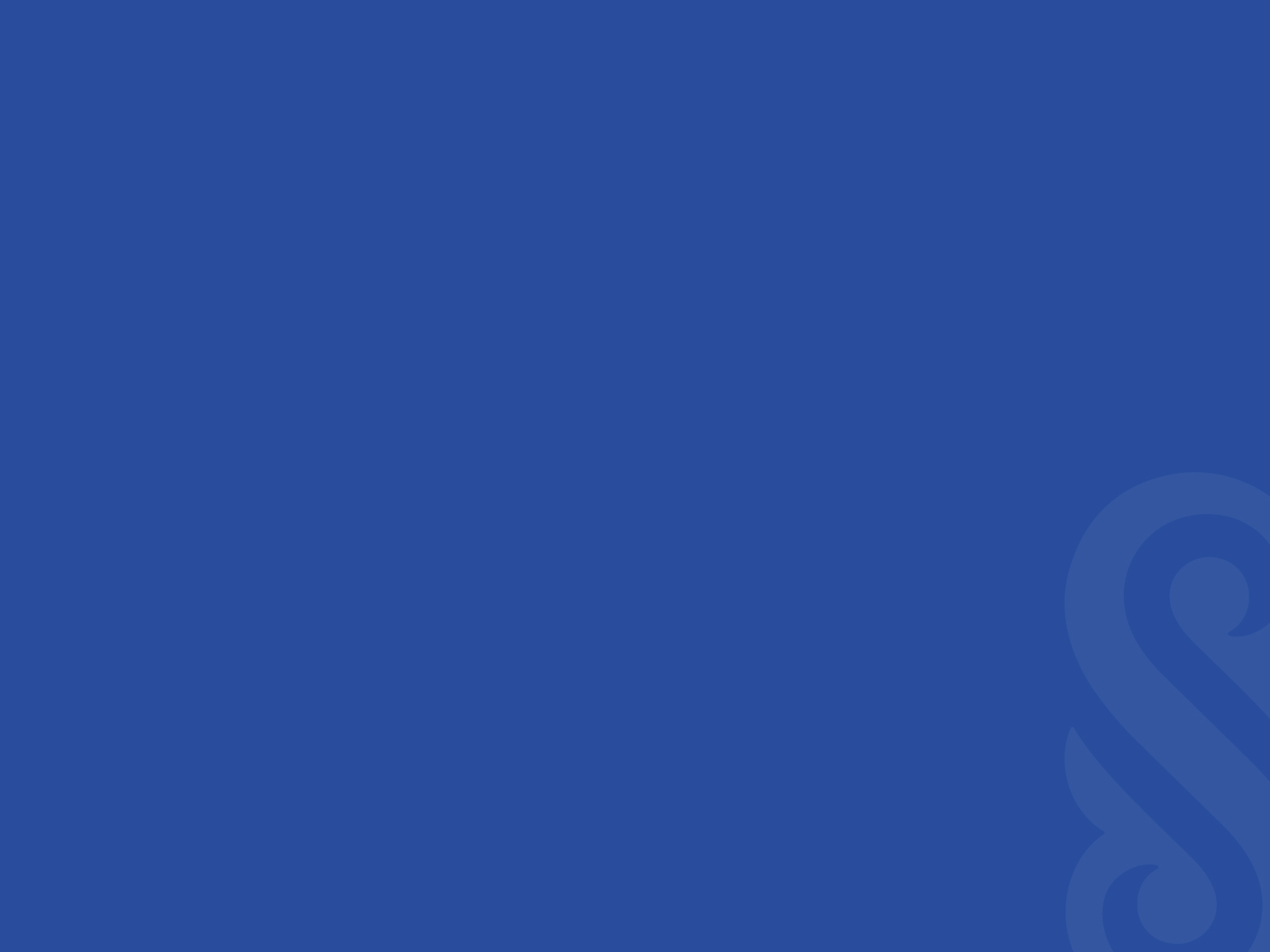 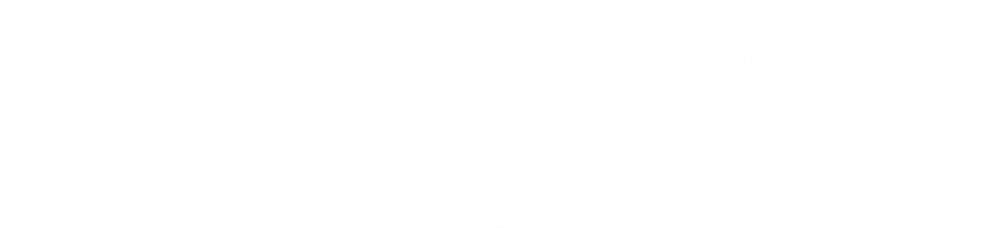 СНЕ6101 Ароматты көмірсутектерді өндіру технологиясы
Оқытушы: Керимкулова Айгуль Жадраевна хим.ғыл.канд., «Химиялық және биохимиялық инженерия» кафедра қауымдастырылған профессорыkerimkulova07@mail.ru
Мазмұны
Дәріс аяқталған соң Сіз білесіз:
Ароматты көмірсутектердің сапасына қойылатын талаптар
Ароматты көмірсутектердің сапасына қойылатын талаптар
Ароматты көмірсутектердің сапасына қойылатын талаптар
Ароматты көмірсутектердің құрамындағы қоспаларға қойылатын шектеулер мынадай қосылыстар класына таралады:
Химиялық шикізатта мүлдем болмауы керек заттар
Мұнай бензолының сапасына қойылатын негізгі талаптар (МЕСТ 9572-77)
Талдау әдістері
Ароматты көмірсутектерді талдау үшін талдау жұмыстары қандай мақсатта орындалатындығына байланысты әр түрлі жағдайларды қолдануға болады.  
Осы күнгі талдау әдістері мынадай міндеттерді шешу үшін қолданылады
Қоспадағы ароматты көмірсутектердің мөлшерін анықтау үшін қолданылатын химиялық және физикалық әдістер
Талдау әдістері
Ароматты (Сар), циклоалканды (Сц)  және парафинді (Сп) құрылымдардағы көміртек үлесі мен сыну көрсеткіші n, тығыздық d және молекулалық масса (1/М) арасында сызықтық тәуелділік бар.	
	
Сар = а/М + в∆d +с∆n
 
а, в, с - тұрақтылар; 

∆d және ∆n – зерттелетін көмірсутек қоспасы мен  
n20D = 1,4750, d20 = 0,8510, n70D = 1,4600, d70 = 0,8280 болатын кейбір гипотетикалық парафинді көмірсутектердің тығыздығы мен сыну көрсеткіштерінің арасындағы айырмашылықтар.
Әр түрлі елдердің стандарттарында ароматты көмірсутектердің сапасын сипаттау үшін төмендегі көрсеткіштер қабылданған
Талдау әдістері
НАЗАРЛАРЫҢЫЗҒА РАХМЕТ!